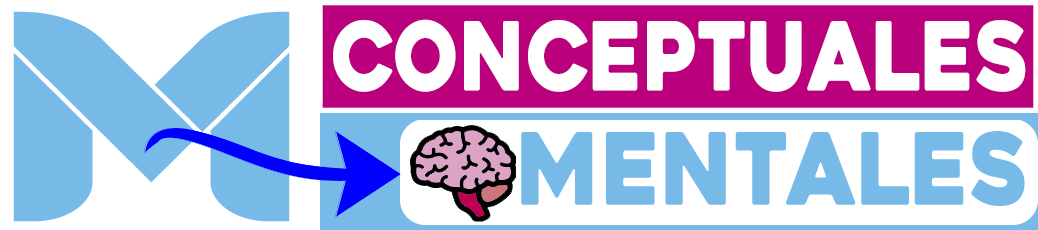 MAPA CONCEPTUAL
enlace
LOREM IPSUM
dolor sit amet consectetur adipiscing elit
LOREM IPSUM
dolor sit amet consectetur adipiscing elit
LOREM IPSUM
dolor sit amet consectetur adipiscing elit
LOREM IPSUM
dolor sit amet consectetur adipiscing elit
enlace
enlace
enlace
enlace
LOREM IPSUM
dolor sit amet consectetur adipiscing elit
LOREM IPSUM
dolor sit amet consectetur adipiscing elit
LOREM IPSUM
dolor sit amet consectetur adipiscing elit
LOREM IPSUM
dolor sit amet consectetur adipiscing elit
LOREM IPSUM
dolor sit amet consectetur adipiscing
LOREM IPSUM
dolor sit amet consectetur adipiscing
LOREM IPSUM
dolor sit amet consectetur adipiscing
LOREM IPSUM
dolor sit amet consectetur adipiscing
enlace
enlace
enlace
enlace
LOREM IPSUM
dolor sit amet consectetur adipiscing
LOREM IPSUM
dolor sit amet consectetur adipiscing
LOREM IPSUM
LOREM IPSUM
LOREM IPSUM
dolor sit amet consectetur adipiscing elit
LOREM IPSUM
dolor sit amet consectetur adipiscing elit
LOREM IPSUM
dolor sit amet consectetur adipiscing
LOREM IPSUM
dolor sit amet consectetur adipiscing
www.mapasconceptualesymentales.site